Underachievement Amongst Gifted Students
Todd Stanley
Gifted Services Coordinator
Pickerington Local Schools
Twitter @the_gifted_guy
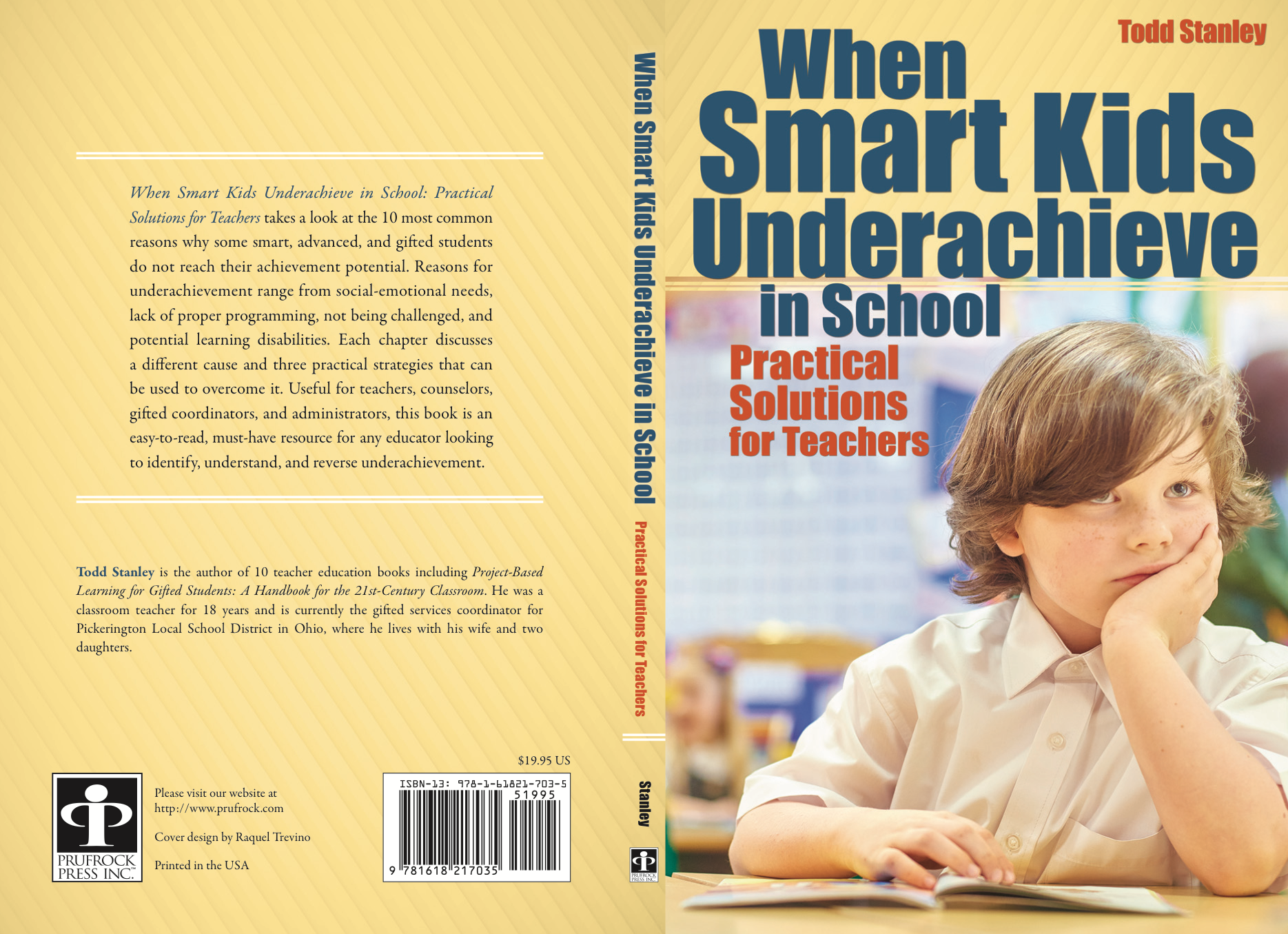 Speculation is that anywhere from 10 to 50% of gifted students suffer from underachievement 
25% of females could be considered underachieving while 50% of males 
18-25% of students who drop out of high school have been identified as gifted
Statistics concerning underachievement
1. Underachievement as a discrepancy between potential achievement and actual achievement. 
2. Underachievement as a discrepancy between predicted achievement and actual achievement. 
3. Underachievement as a failure to develop or use potential.
What is underachievement?
take "easier" classes to avoid work that would require much effort
avoid competitive academic activities, such as the debate team or math contests, to evade potentially envious or angry reactions from peers
refuse to try anything that might lead to failure or rejection, such as auditioning for the lead in the school play.
procrastinate until the last minute to see how quickly they can write a paper before the deadline. 
take pride in only reading SparkNotes and still getting A's in their AP English class. 
avoid opportunities to challenge themselves when given the chance by teachers or assignments
gives minimal responses to assignments, enough to answer the question but not enough to probe it at a deeper level
Signs of underachievement?
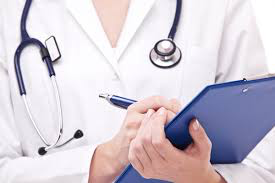 Diagnosis
Boredom
Students not being challenged
Students having to stay with the class
Teachers that misinterpret behavior issues for boredom
Cause #1
Pre-Assessment
Project-Based Learning
Alternative Assessment
Strategies
Social/Emotional Needs
Low frustration tolerance
Lack of impulse control
Not willing to take risks
Cause #2
Allowing students to challenge the teacher
Advisory groups
Activities that encourage risk-taking
Strategies
Peers 
Cannot relate to children the same age (peermates vs. agemates)
Get made fun of for doing well in academics
Feels bad that is smarter than peers
Cause #3
Magnet programs
Cluster groups
Acceleration
Strategies
Home life
Parents may not value education
Parents could have too high an expectation
Home dynamics
Cause #4
Before or after school enrichment
Parent education seminars
Field trips
Strategies
Twice Exceptional
Learning disability
Attention deficit disorder
Hyperactivity
Cause #5
Teach students how to set realistic short-term goals 
Global learners who prefer visual and tactile-kinesthetic formats for learning success 
Provide specific instruction in organizational techniques
Strategies
Lack of Intrinsic Motivation
Goal valuation (degree to which task is important, interesting, and attainable) is also a factor
Not willing to play the game of school
Finding the proper carrot
Cause #6
Independent research projects
Mentorships
Passion projects
Strategies
Lack of skills
Answers come easily to gifted students in their younger years
Many teachers assume these students already have these skills
Focus on memorization and not 21st century survival skills
Cause #7
Test taking skills
Note-taking skills
Research Skills
Strategies
Lack of programming/trained teachers
Might not be gifted programming
Might not be proper gifted programming
Teachers may not have skills to teach gifted students (teacher mismatch)
Cause #8
Recruiting teachers
Differentiation
Teacher professional development
Strategies
Not challenged
Solution is often to give them more work
Have to use Bloom’s taxonomy to make it more challenging
Lack of differentiation
Cause #9
Gifted seminars
Higher level questioning skills
Choice of classes
Strategies
Too smart for own good
Perfectionism/Obsessive Compulsive Disorder
Abstract thinkers cannot translate to concrete answers
Know how to play the system
Cause #10
Translating abstract to concrete
Dealing with perfectionism
Showing them the long term benefit of the lesson
Strategies
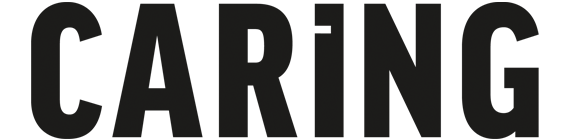 The “CARING” factor
“Children are not born underachievers.  
Underachievement is learned, therefore it can be unlearned.”
(Davis and Rimm, 2004, p. 317)
Remember
Questions

@the_gifted_guy

www.thegiftedguy.com

thegiftedguy@yahoo.com
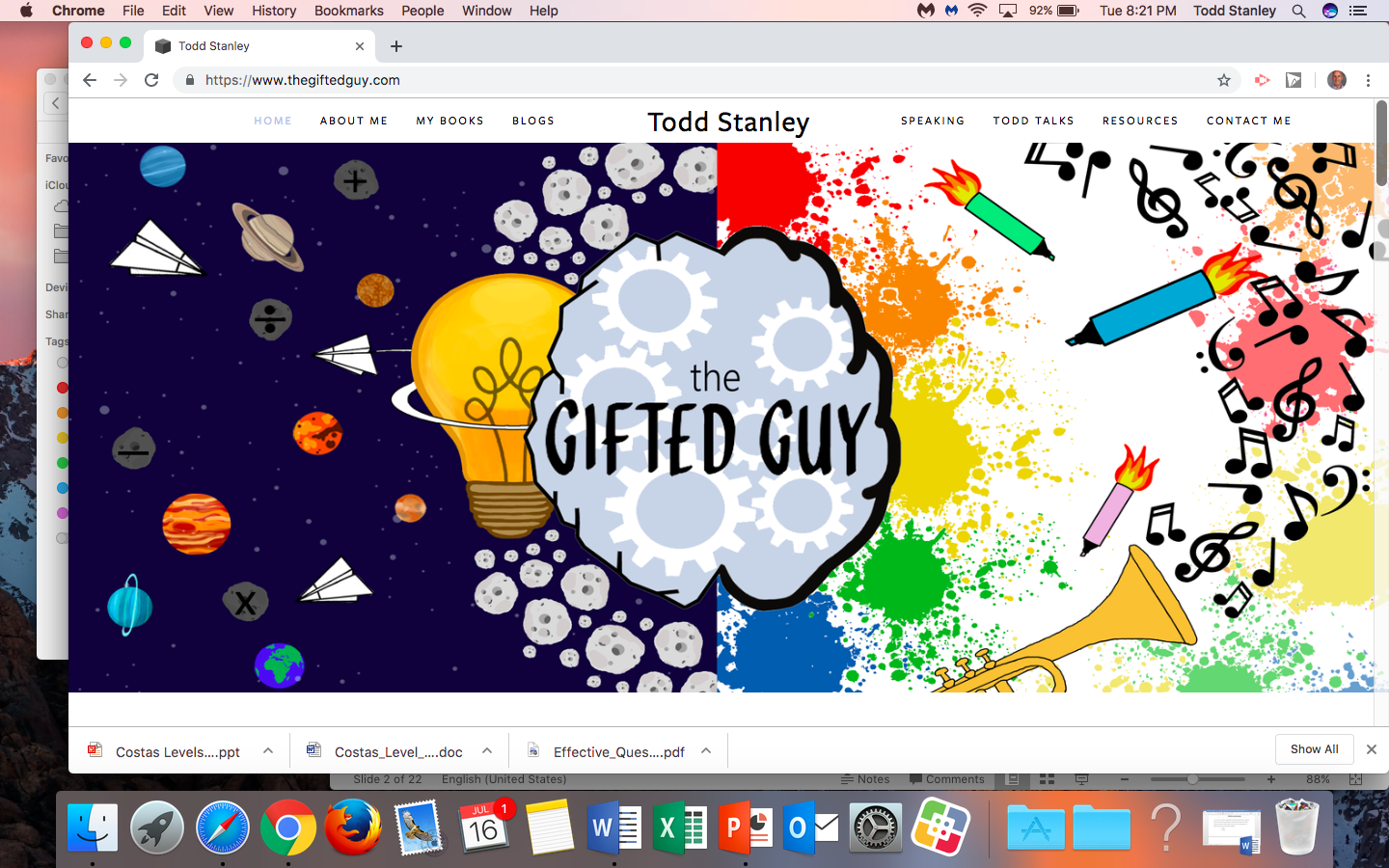 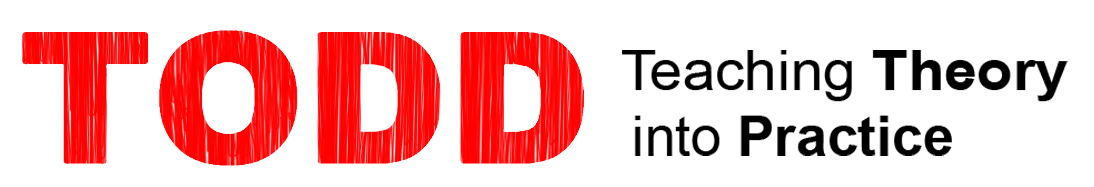 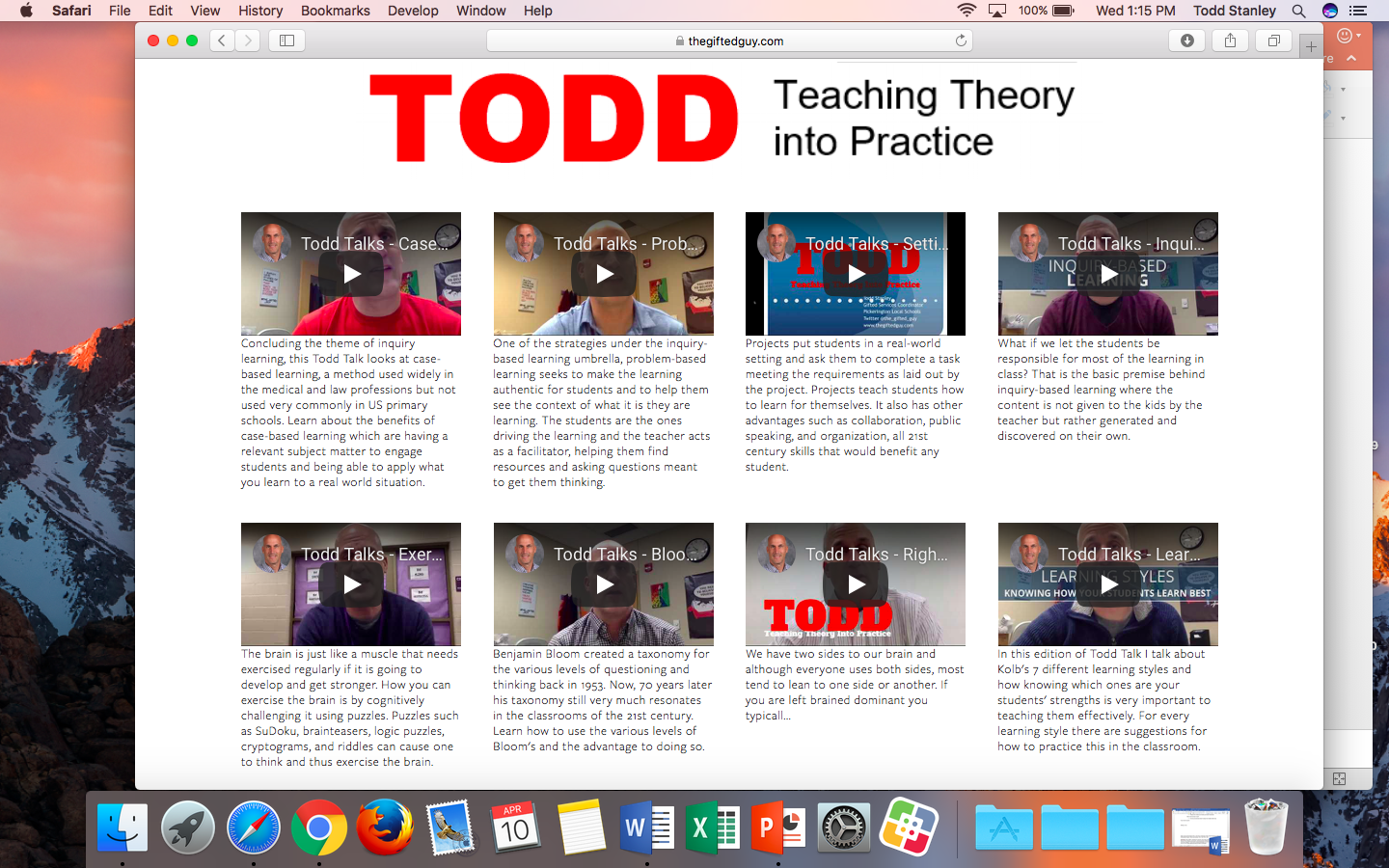